GÖÇMEN VE SIĞINMACILARIN AİHS’NİN AİLE VE ÖZEL HAYAT HAKKINA SAYGI KAPSAMINDA SINIRDIŞI ETMEYE KARŞI KORUNMASI
Dr. Ergİn ERGÜL
İstanbul Sabahattin Zaim Üniversitesi, Disiplinlerarası Göç ve Göç Politikaları Sempozyumu 29-30 Mayıs 2015
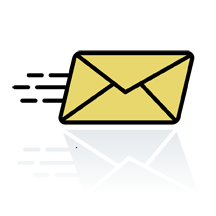 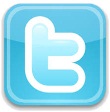 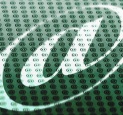 erginergul@gmail.com
@dreergul
www.erginergul.com
MAYIS - 2015
SUNUM PLANI
1. GENEL OLARAK           
2. GÖÇMEN VE SIĞINMACILARIN 8’İNCİ MADDE ÇERÇEVESİNDE SINIRDIŞI ETMEYE KARŞI KORUNMASI
           2.1. Özel Hayata Saygı Çerçevesinde Koruma
            2.2. Aile Hayatına Saygı Çerçevesinde Koruma
3.AİHM TARAFINDAN BAŞVURULARIN İNCELENMESİ
SONUÇ
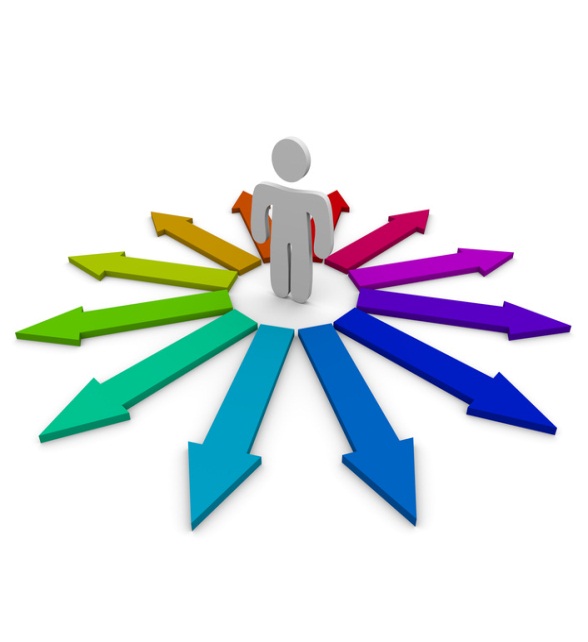 Göç insanlık tarihi kadar eski bir olgudur. 
Bu tarihi olgu, küreselleşmenin de etkisiyle günümüzde daha görünür olmuştur. 
İster göç alan veya göç veren, isterse transit ülkeler söz konusu olsun, bir şekilde her ülke kendini bu konu ile ilgili hissetmektedir. 
Türkiye, coğrafi konumu ile geçmişte olduğu gibi, bugün birçok ülkeden, çeşitli nedenlerle gelen farklı din, dil ve ırktaki göçmenin ve sığınmacının yollarının kesiştiği bir ülkedir.
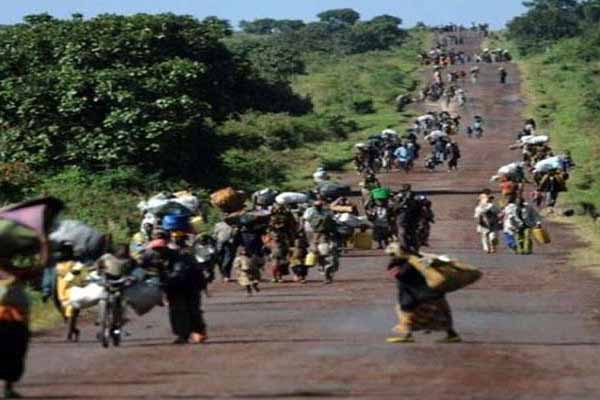 Uluslararası hukukta; 
Vatandaşın sınır dışı edilmesi yasaklanmıştır. 
Ülkeler Yabancıların ülkeye girişi, ikameti ve sınır dışı edilmeleri konusunda geniş bir takdir yetkisine sahiptir.
Takdir yetkisinin sınırlarını ise yine uluslararası hukukta yer alan bağlayıcı düzenlemeler çizmektedir. 
Evrensel ve bölgesel insan hakları sözleşmeleri, içerdikleri temel hakların ihlali durumunda tüm yabancılara koruma sağlamaktadır. Vatansızlar, mülteciler ve göçmen işçiler gibi yabancı kategorileri ise kendilerine özgü uluslararası anlaşmalardan da yararlanmaktadırlar.
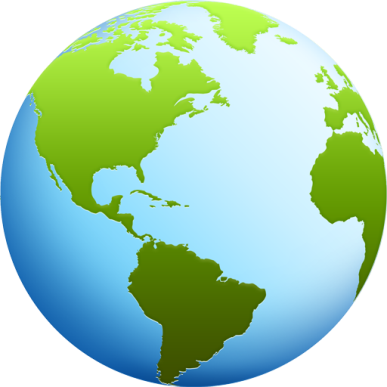 AİHM gibi etkili bir yargısal mekanizmaya sahip AİHS, Türkiye’nin de aralarında yer aldığı AK’ye  üye ülkelerde yaşayan/bulunan göçmen ve sığınmacılar açısından önemli bir koruma mekanizması teşkil etmektedir. 
Özel ve aile hayatına saygı hakkı AİHS’nin 8’inci maddesinde düzenlenmiştir. Maddenin  2’nci fıkrasındaki istisnalar, “göçmenlerin ve sığınmacıların aile ve özel hayatına saygı” hakkına mutlak bir nitelik tanımamaktadır. 
Ancak, bu durum devletin bir yabancıyı sınır dışı ederken onun  aile ve özel yaşamını ihlal edebileceği anlamına gelmez.
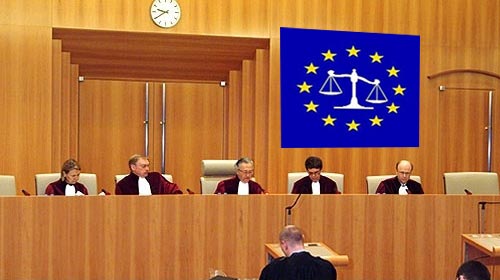 AİHM’nin, AİHS’nin 8’nci maddesi kapsamındaki başvurularında verdiği kararlar, hem bireyi hem aile fertlerini ilgilendirmesi nedeniyle üye ülkelerin göç ve sığınma politikalarının şekillenmesini önemli ölçüde etkilemektedir. Bu nedenle konunun AİHM içtihatları bağlamında irdelenmesi son yıllarda artan bir göçmen ve sığınmacı akımı ile karşı karşıya olan Ülkemiz açısından da önem taşımaktadır.
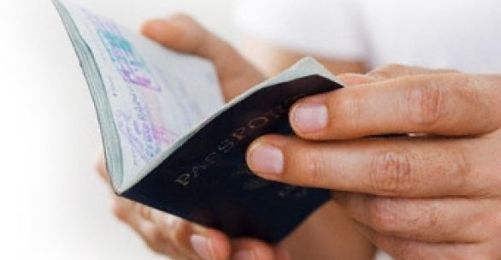 Sığınma ve göç konularında AİHM’nin rolü:

•	Davalı devletin sığınma ile ilgili iç hukuk düzenlemelerini soyut olarak incelemek veya Sözleşmeci devletlerin Mültecilerin Hukuki Statüsüne İlişkin  1951 Sözleşmesinden kaynaklanan yükümlülüklerini yerine getirme şekillerinin denetimi Mahkemenin görevi değildir.
•	Mahkemenin temel kaygısı, ne tür olursa olsun, başvuranı kaçtığı ülkeye doğrudan veya dolaylı keyfi bir geri göndermeye karşı koruyan etkili usuli garantiler mevcut olup olmadığını bilmektir. 
•	Sözleşmeci devletler, uluslararası hukuka ve Sözleşmeye göre, vatandaş olmayanların ülkeye girişlerini, ikametlerini ve uzaklaştırılmalarını düzenleme yetkisine sahiptirler. Siyasi sığınma hakkı ne Sözleşmede ne de Protokollerinde yer almamaktadır. 
•	Ne var ki sınır dışı etme, ilgilinin Sözleşmedeki haklarının ihlaline yol açacaksa, Sözleşme bakımından taraf devletin sorumluluğuna yol açabilir
•	8’inci madde, sadece mevcut aile yaşamına saygı hakkını güvence altına almaktadır. Yabancılara aile hayatını seçtikleri ülkede kurma, yani coğrafi yerleşmeyi seçme hakkını garanti etmemektedir.
1.1. Özel Hayata Saygı Çerçevesinde Koruma
AİHM tarafından göç alanında “özel hayata saygı” çerçevesinde korumaya başvurulması zaman almıştır. Bu imkân ilk önce sınır dışı etme işlemlerinden kaynaklanan başvurularda, çoğunluk görüşüne katılmayan hâkimlerin karşı oylarında ileri sürülmüş, ardından ilk defa 1996 yılında C./Belçika davasında uygulanmıştır.
    Özel yaşam kavramına başvurulması, hem 8/1’inci madde anlamında aileye sahip olmayan yabancılara bir koruma sunmakta, hem bu kişilerin içinde yaşadıkları ev sahibi toplumla bütünleşmelerine imkân tanımaktadır.
     AİHM, Slivenko/Letonya kararıyla özel hayata bağlı korumayı normal bir aile hayatı sürme hakkından bağımsız olarak ele almıştır. Buna göre; “Mahkeme, aile hayatlarının bir bozulma olasılığı nedeniyle değil de, sadece özel hayat ve ikamet hakları bakımından ilgililerin karşı karşıya kaldığı Letonya’dan uzaklaştırma tedbiri nedeniyle Sözleşmenin 8’inci maddesinin ihlaline karar vermiştir. (Slivenko/Letonya, Başvuru No: 48321/99, 09 Ekim, 2003)
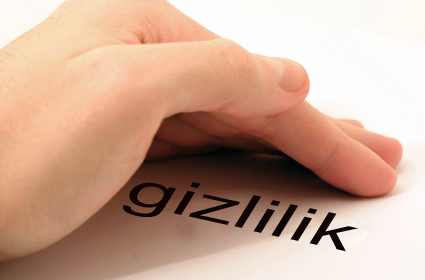 1.1. Özel Hayata Saygı Çerçevesinde Koruma
AİHM, bir vakada başvuranlar hakkında resmi bir sınır dışı kararı alınmamış olmasına rağmen, devlet makamlarının, Letonya’da ikamet ettikleri süre zarfında her insanın özel hayatını oluşturan kişisel, sosyal ve ekonomik bağlar oluşturmuş olan başvuranların göçmenlik statülerinin yasallaştırılmamasının özel hayata müdahale teşkil ettiğine karar vermiştir. (Syssoyeva ve diğerleri/Letonya, Başvuru No: 60654/00, 16 Haziran, 2005)
	Chevanova/Letonya davası ise, 1970’den beri Letonya’da ikamet eden bir Rus vatandaşı bayana ilişkindir. Başvuran, 1998’de Letonya makamlarından daimî bir ikamet tezkeresi talep etmiştir. Letonya makamları, özellikle başvuranın Rusya’da ikinci bir ikametgâhı olduğunu ileri sürerek, hakkında sınır dışı kararı almışlardır. Sözleşmenin 8’inci maddesinin ihlali iddiasına ilişkin olarak, Mahkeme, başvuranın yetişkin olan erkek çocuğuyla ilişkilerinin aile hayatının değil de, özel hayatının bir parçasını oluşturduğu sonucuna ulaşmıştır. Üstelik Mahkeme, Letonya topraklarında ikameti sırasında her insanın özel hayatını oluşturan kişisel, sosyal ve ekonomik ilişkiler kurduğunu saptamıştır. (Chevanova/Letonya, Başvuru No: 58822/00, 15 Haziran 2006)
1.1. Özel Hayata Saygı Çerçevesinde Koruma
Belirtmek gerekir ki, tüm bu kararlara rağmen sadece özel hayat bakımından kontrol, daha çok tesadüfi görünmektedir. Gerçekten, uygulamada, AİHM daha genel olarak “aile ve özel hayatı”  kavramını vurgulamayı tercih etmektedir. Sırf özel hayat anlamında ender olarak ayrı bir inceleme yapmaktadır.
Aile Hayatına Saygı Çerçevesinde Koruma
AİHM yabancılar söz konusu olduğunda aile hayatına saygı hakkını dar yorumlamakta, eşler arasında ve anne-baba ile küçük çocuklar arasındaki ilişkilere indirgeyerek çekirdek aileyle sınırlandırmaktadır.
      Göç vakalarında, en azından ilave bağımlılık unsurlarının varlığı kanıtlanmadığı takdirde, anne-baba ile yetişkin çocuklar arasında korunan bir aile hayatı olmayacaktır. 
       AİHM henüz kendi aile birliklerini kurmamış genç yetişkinlere ilişkin bazı kararlarında, bunların anne babaları ve diğer aile üyeleri ile olan bağlarını bir “aile hayatı” olarak değerlendirmiştir. Örneğin Maslov/Avusturya kararında başvuran hakkındaki sınır dışı etme tedbiri kesinleştiği tarihte 18 yaşını doldurmuştur. Ancak hala anne-babasıyla yaşamaktadır. (Maslov / Avusturya, Başvuru No: 1638/03, 23 Haziran 2008)
AİHM TARAFINDAN ÖZEL VE AİLE HAYATI HAKKI BAŞVURULARININ İNCELENMESİ
Müdahalenin Varlığı
Kanunla Öngörülmüş Olma Koşulu
Meşru Amacı
Orantılılık Denetimi
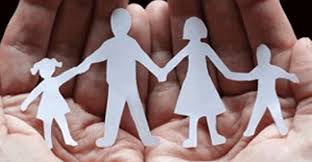 AİHM TARAFINDAN ÖZEL VE AİLE HAYATI HAKKI BAŞVURULARININ İNCELENMESİ
AİHM, özel ve/veya aile hayatının varlığını saptadığı başvurularda, sınır dışı işleminin aile hayatına saygı hakkına müdahale oluşturduğunu genel olarak kabul etmektedir.
Uygulamada, bir sınır dışı etme  tedbirinin 8’inci maddenin 2’nci paragrafında yer alan üçlü şartla uygunluğunun incelenmesi sırasında, yasallık ölçütü fazla zorluk çıkarmamakta, ender olarak tartışmaya konu olmaktadır.
Mahkeme içtihatlarına göre,  ülkede kaçak bulunan yabancılar için düzenin korunması ile ülkenin ekonomik refahının korunması, uzaklaştırma işlemi için meşru amaçlardır. 
Ülkede yasal olarak bulunan yabancılar bakımından meşru amaçlar ise, genelde düzenin korunması ve suç işlenmesinin önlenmesidir. Yabancının uyuşturucu kaçakçılığından mahkûm edildiği durumlarda bu amaç sağlığın korunması da olabilir.
Boultif kriterleri
• Başvuran tarafından işlenen suçun niteliği ve ağırlığı; 
• Başvuranın ev sahibi ülkede ikamet süresi; 
• Başvuranın suçu işlemesi ile ihtilaflı sınır dışı tedbiri arasında geçen süre ve başvuranın bu süre içindeki tutumu; 
• İlgili çeşitli kişilerin uyruklukları; Başvuranın ailevi (medeni) durumu: Örneğin evlilik süresi gibi bir çiftin aile hayatının fiilî niteliğini ortaya koyan başkaca unsurlar; 
• Çiftin/(eşlerin) aile yaşamının etkililiğini ortaya koyan diğer faktörler: Aile ilişkisi kurulduğu tarihte söz konusu suçun işlendiğini diğer eşin bilip bilmediği; 
• Evlilikte çocukların olup olmadığı ve varsa yaşları gibi faktörler; 
• Sınır dışı edilecek kişinin eşinin, eşiyle birlikte gideceği ülkede karşılaşacağı muhtemel risk ve güçlüklerin ağırlığı (Boultif/İsviçre, 2 .8.2001)
AİHM TARAFINDAN ÖZEL VE AİLE HAYATI HAKKI BAŞVURULARININ İNCELENMESİ
•	Mahkeme uzaklaştırma önleminin demokratik bir toplumda gerekli olup olmadığını tartarken, Boultif kriterleri olarak bilinen ölçütleri dikkate almaktadır. Söz konusu kriterlerin, ulusal düzeyde gerek idari makamlar gerekse idari yargı tarafından titizlikle gözetilmesi gerekmektedir.

•	AİHS’nin 8’inci maddesine ilişkin başvurularda Mahkemenin, maddenin 2’nci fıkrasındaki sınırlama nedenlerine bağlı olarak, bireysel çıkar ile toplumsal yarar arasında yaptığı orantılık denetimi nedeniyle, özel ve aile hayatına müdahalenin varlığı kabul edilen birçok başvuru ihlal bulunmadığı kararı ile sonuçlanmaktadır
SONUÇ
AİHS’de bir kişinin aile hayatını belirli bir ülkede kurması ve yabancıların taraf  devletin ülkesinden sınır dışı edilmemesi bir hak olarak yer almamaktadır
Kişinin yakın akrabalarının yaşadığı bir ülkeden sınır dışı edilmesi AİHS’nin  8/1’inci maddesi tarafından korunan aile hayatı hakkına bir müdahale oluşturabilir.
AİHS’nin 8’inci maddesinin uygulama alanı, aile hayatı ve özel hayat olmak üzere, yabancının hayatının iki ayrı boyutunu ilgilendirmektedir. Özellikle bekâr yerleşik yabancılar açısından veya anne baba ile yetişkin çocuklar bakımından aile hayatı ileri sürülemese de, özel hayatın ihlali söz konusu olabilir.
SONUÇ
Mahkeme bazı istisnai kararlar dışında, kararlarında genelde “aile ve özel hayat” ifadesini kullanmaktadır. 
Yabancıların sırf özel hayatlarına saygının korunma düzeyi henüz yetersiz görünmektedir.
AİHM, bu tür vakalarda “aile hayatı” kavramını dar yorumlayarak “çekirdek aile”ye indirgemiştir. 
Buna göre, yabancının aile hayatı, çiftler arasında ve anne-baba ile küçük çocuklar arasındaki ilişkilerden oluşmaktadır. Yetişkin çocuklar ise, aileye bağımlı/muhtaç olduklarını gösteremedikleri takdirde bu kavramın dışında kalacaktır. 
Mahkemenin bu şekilde, vatandaşların aile hayatı kavramını geniş,  yabancıların aile hayatı kavramını dar yorumlamasını onaylamak mümkün değildir. Bu yaklaşım, vatandaş ve yabancı ayrımı yapmadan herkesin temel haklarını korumayı amaçlayan AİHS’nin ruhuna uygun düşmemektedir.
SONUÇ
Sınır dışı etme önündeki temel engelin, yabancının gönderileceği ülkede başvuranla eşinin ve/veya çocuklarının o ülkede birlikte yaşamaları bakımından zorluklar bulunması söz konusu olan vakalarda, Mahkeme sınır dışı önleminin demokratik bir toplumda gerekli olup olmadığını tartarken, Boultif kriterleri olarak bilinen ölçütleri dikkate almaktadır. 
AİHS’nin 8’inci maddesine ilişkin başvurularda Mahkemenin, maddenin 2’nci fıkrasındaki sınırlama nedenlerine bağlı olarak, bireysel çıkar ile toplumsal yarar arasında yaptığı orantılık denetimi nedeniyle, özel ve aile hayatına müdahalenin varlığı kabul edilen birçok başvuru ihlal bulunmadığı kararı ile sonuçlanmaktadır. 
İnsan hakları perspektifinden bakıldığında, yabancıların özel ve aile yaşamına saygı hakkı esas ilke, bu hakkın sınırlandırılmasındaki sebepler ise, ancak çok istisnai hallerde başvurulabilecek araçlar olarak kabul edilmelidir.
TEŞEKKÜR EDERİM
Dr. Ergİn ERGÜL
*
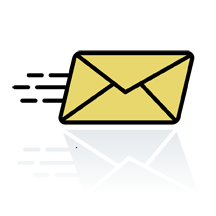 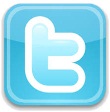 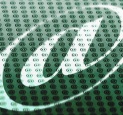 erginergul@gmail.com
@dreergul
www.erginergul.com
MAYIS - 2015